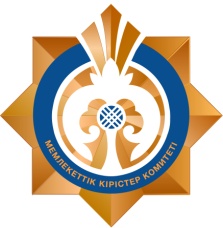 КОМИТЕТ ГОСУДАРСТВЕННЫХ ДОХОДОВ МИНИСТЕРСТВА ФИНАНСОВ РЕСПУБЛИКИ КАЗАХСТАН
Камеральный контроль
г. Нур-Султан, 2019 год
Налоговый контроль осуществляется  в:
Форме налоговой проверки
Иных формах государственного контроля: 

регистрация налогоплательщиков                  в налоговых органах
прием налоговых форм
камеральный контроль
налоговый мониторинг
налоговое обследование
2
Цель камерального контроля
Предоставление налогоплательщику права самостоятельного устранения нарушений по результатам камерального контроля путем:
постановки на регистрационный учет в налоговых органах и (или) 
представления налоговой отчетности и (или)
уплаты налогов и платежей в бюджет.
Цель камерального контроля
3
Результаты камерального контроля
По нарушениям с высокой степенью риска оформляется уведомление по результатам камерального контроля
По нарушениям со средней степенью риска оформляется извещение по результатам камерального контроля
4
Результаты камерального контроля
5
Изменения в Налоговом законодательстве
Решение о не исполнении уведомления будет выноситься в сроки и по форме, утверждённой приказом Министра финансов РК
Налогоплательщикам будет предоставлено право обжалования Решения о не исполнении уведомления
Предоставлено право внесения ходатайства налогоплательщика на восстановление пропущенного срока обжалования по уважительной причине
При подаче жалобы на Решение, до рассмотрения такой жалобы будет приостановлено закрытие по банковским счетам налогоплательщика
6
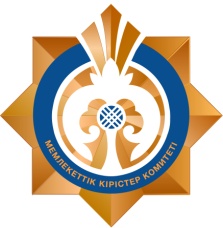 КОМИТЕТ ГОСУДАРСТВЕННЫХ ДОХОДОВ МИНИСТЕРСТВА ФИНАНСОВ РЕСПУБЛИКИ КАЗАХСТАН
Благодарим за внимание!
г. Нур-Султан, 2019 год